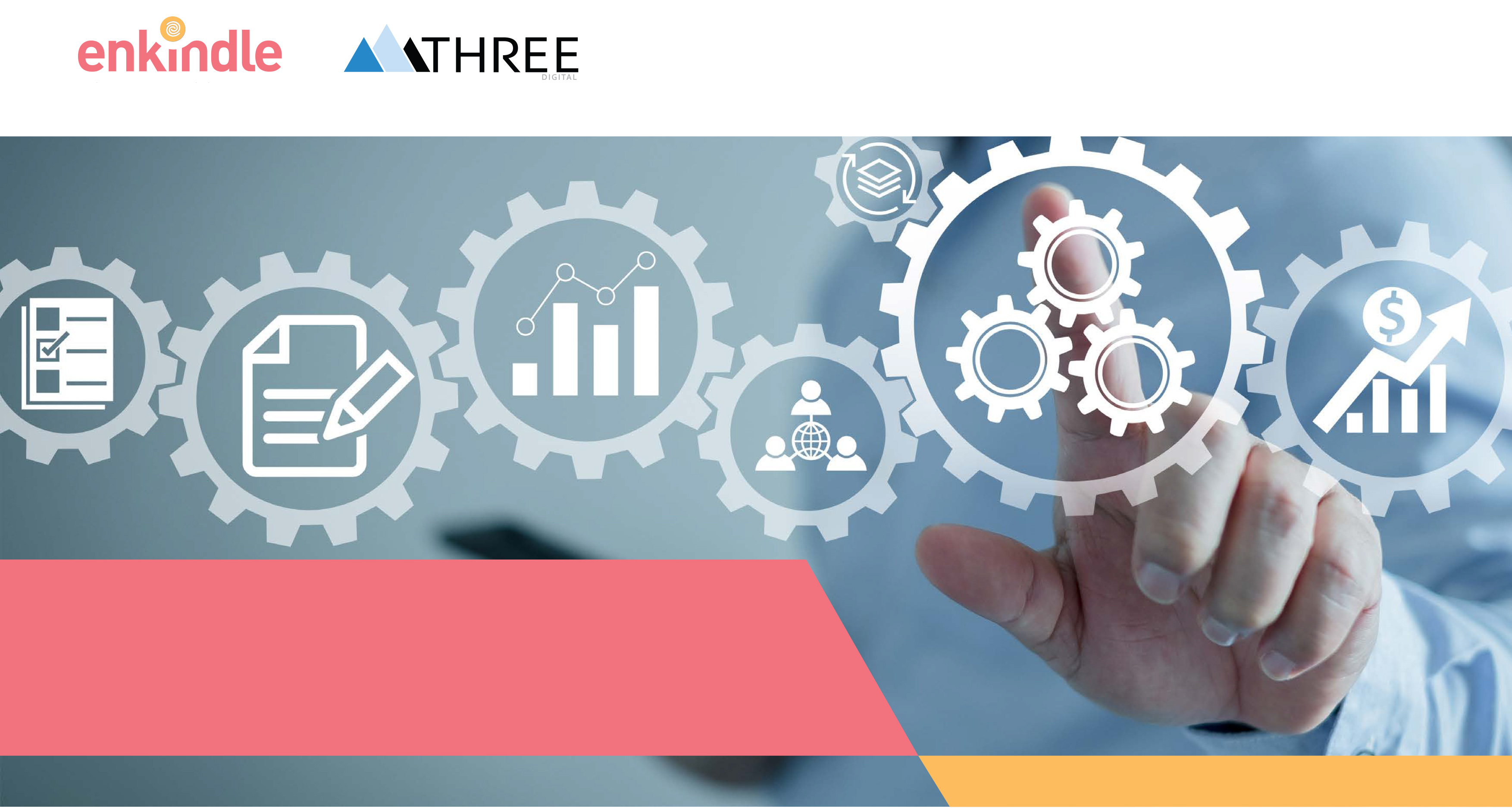 Project Governance Kit
This template is an example only. Please seek advice from an experienced ITC professional or project manager in determining the most appropriate project governance and reporting structure for your ITC implementation.
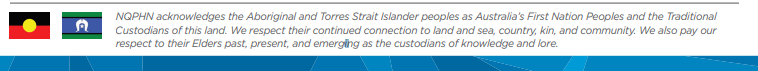 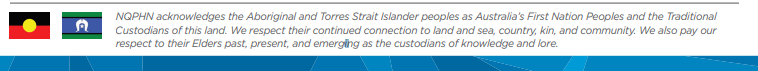 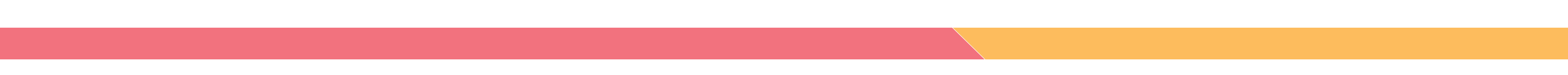 Disclaimer
Enkindle Consulting Pty Ltd has created this template as part of the ITC Toolkit ‘the kit’ specifically for use by the Sector Support and Development network in providing resources to support Commonwealth Home Support Program providers in their initial scoping, requirements gathering, and selection and implementation of a client management system (CMS). 
The Sector Support and Development network and Commonwealth Home Support program providers are permitted to use these templates, guidelines, and checklists to prepare for, evaluate, and implement a home care system for your organisation. We have made these materials adaptable to meet the specific needs of users. 
This template has been prepared for general guidance and does not constitute professional advice. You should not act upon the information contained in this template without obtaining specific professional advice. No representation or warranty (express or implied) is given as to the accuracy or completeness of the information contained in this template and, to the extent permitted by law, Enkindle Consulting Pty Ltd, Three Digital and our partner organisations and each organisations directors, members, employees and agents do not accept or assume any liability, responsibility or duty of care for any consequences of you or anyone else acting, or refraining to act, in reliance on the information contained in ‘the kit’ or for any decision based on it. All text has been included for example purposes only. The content of ‘the kit’ should be used as a guide; content may need to be edited for your organisation.
This template is solely for the recipient's use, as identified above. It may not be reproduced or circulated without our prior written consent. If you are not the intended recipient, you may not disclose or use the information in this documentation in any way. Enkindle Consulting copyrights the tools and templates contained in ‘the kit’, and any sharing or use of these materials and/or use for commercial purposes without the permission of Enkindle Consulting is prohibited.  
© 2023 Enkindle Consulting Pty Ltd
Our partner organisations:
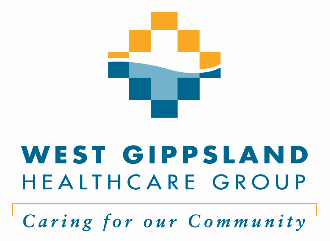 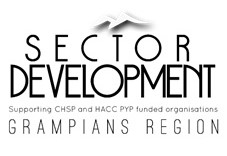 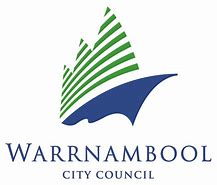 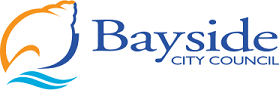 Enkindle Consulting, Three Digital and our partners acknowledge the Aboriginal and Torres Strait Islander peoples as Australia's First Nation Peoples and the Traditional Custodians of this land. We respect their continued connection to land and sea, country, kin, and community. We also pay our respect to their Elders past, present, and emerging as the custodians of knowledge and lore.
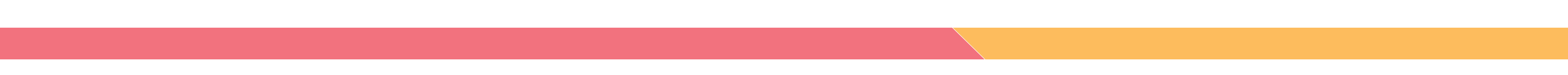 PROJECT GOVERNANCE STRUCTURE
1
Option 
(smaller organisations)
BOARD
Project sponsor
Project lead
Implementation partner
Vendor project team
Core project team
Business analysts, Systems architect  & Change manager
FUNCTIONAL TEAMS
Clinical/
Quality
Scheduling
Payroll
Finance
Functional 
lead and team 
members
Functional 
lead and team 
members
Functional 
lead and team 
members
Functional 
lead and team 
members
Meeting Schedule:
Manager
Manager
Manager
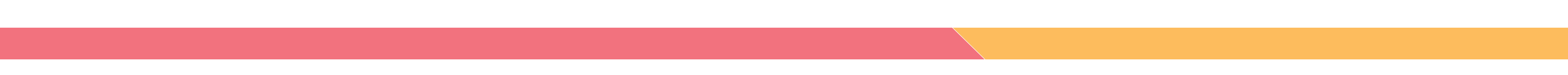 PROJECT GOVERNANCE STRUCTURE
PROJECT GOVERNANCE STRUCTURE
2
Option 
(larger organisations)
BOARD
Project sponsor
Steering committee
Project lead
Implementation Partner
Vendor project team
Core Project Team
Business Analysts, Systems Architect  & Change Manager
FUNCTIONAL TEAMS
Clinical/
Quality
Scheduling
Payroll
Finance
Functional 
lead and team 
members
Functional lead and team 
members
Functional 
lead and team 
members
Functional 
lead and team 
members
Manager
Manager
Manager
Meeting Schedule:
Project Report
Date of Update: INSERT
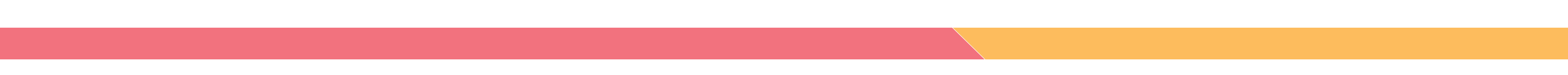 PROJECT DASHBOARD
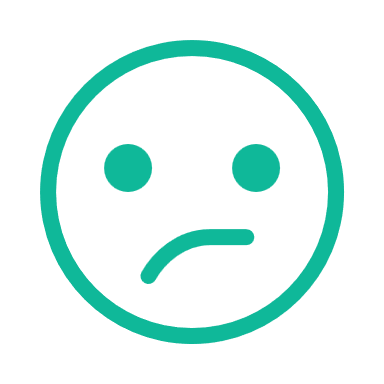 Overall project health :
PROJECT DASHBOARD
DATE:
Days to Go-Live:
56
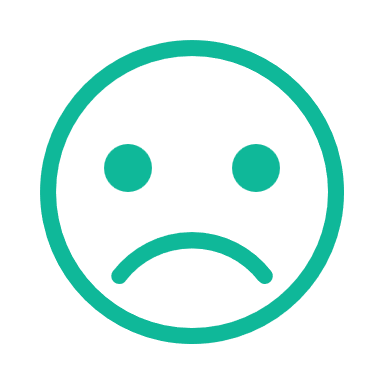 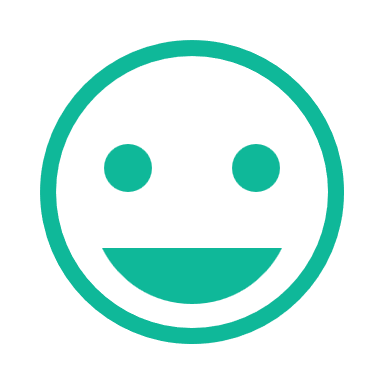 UPDATE: 
Key milestones:


Achievements:





Key risks:
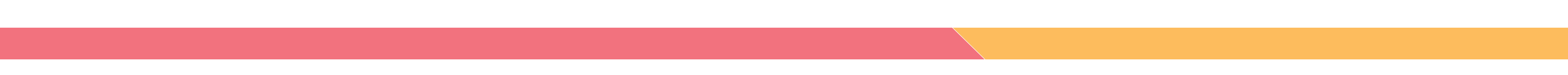 PROJECT GOVERNANCE STRUCTURE
PROJECT – IMPLEMENTATION TIMELINE
CONTRACT EXECUTION
PROJECT SET UP & GOVERNANCE
PROJECT APPROVAL
PROJECT INITIATION
KICK-OFF MEETING
CONFIGURATION
SYSTEMS INTEGRATION TESTING
USER ACCEPTANCE TESTING
EXECUTION-REPORTING
TEST SIGN OFF
CHANGE MANAGEMENT including communications
QUALITY DOCUMENTS
TRAINING DEVELOPED
TRAINING DELIVERED
CUT-OVER
GO LIVE
WE ARE HERE
PROJECT 
CLOSE 
OUT
POST GO-LIVE SUPPORT
Month
Month
Month
Month
Month
Month
Month
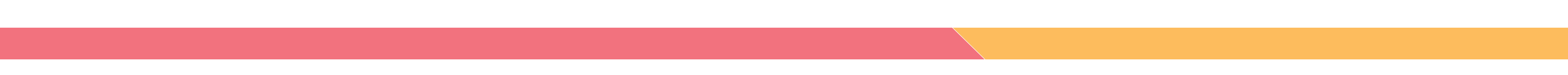 PROJECT GOVERNANCE STRUCTURE
ISSUES REGISTER
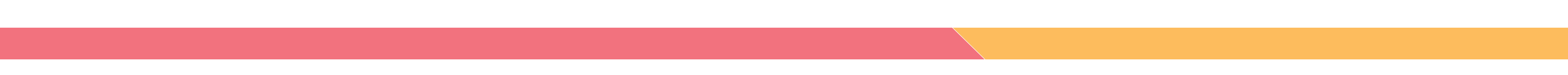 DECISION REGISTER
PROJECT GOVERNANCE STRUCTURE
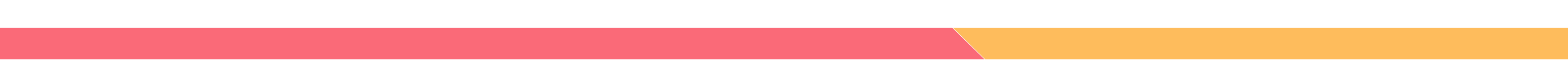 PROJECT GOVERNANCE STRUCTURE
RISK REGISTER